Особенности организации предметно-пространственной средыв школе-интернате
Педагог-психолог 
ГКОУ школы-интерната №2 г.Сочи
 Никифорова В.Н.
Актуальность
При обучении детей с  умственной отсталостью,  ТМНР, РАС следует учитывать, что они могут воспринимать и понимать окружающий мир, но не в состоянии делать это теми способами, которыми пользуются их сверстники с нормотипичным развитием. В образовании таких детей в значительной степени оказывает влияние среда. Организация предметно-пространственной среды является необходимым условием для формирования познавательной деятельности у детей с проблемами в интеллектуальном развитии.
.
Принципы
•  полифункциональности
•   трансформируемости 
•   вариативности
•   системности
•   информативности
учёта возрастных и половых особенностей ребёнка
информативности
.
Организация образовательной среды для детей с РАС
принцип структурирования
принцип визуализации
учёт сенсорных особенностей
Зонирование
• Зона для индивидуальных занятий
( коррекционная)
• Зона для групповых занятий (учебная)
• Зона творчества
•  Игровая зона 
• Зона для двигательной активности и отдыха
Виды визуальной поддержки
визуальные подсказки;
визуально представленные
 правила поведения в группе;
визуализация времени;
расписания
Учебная зона
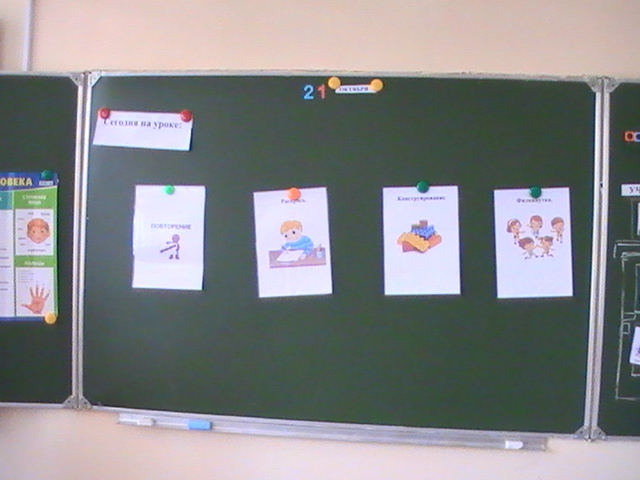 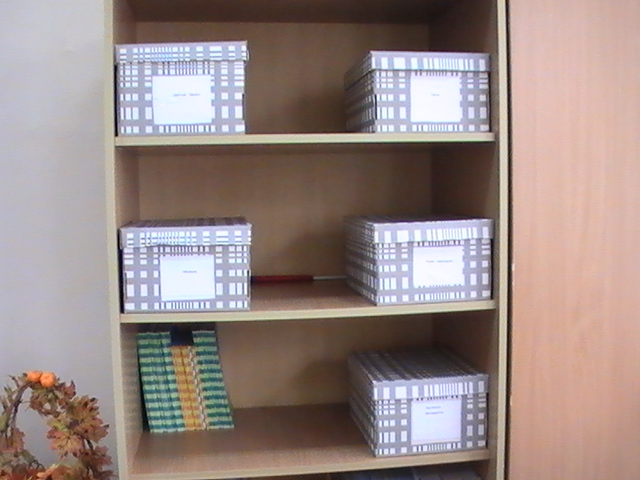 Коррекционная зона
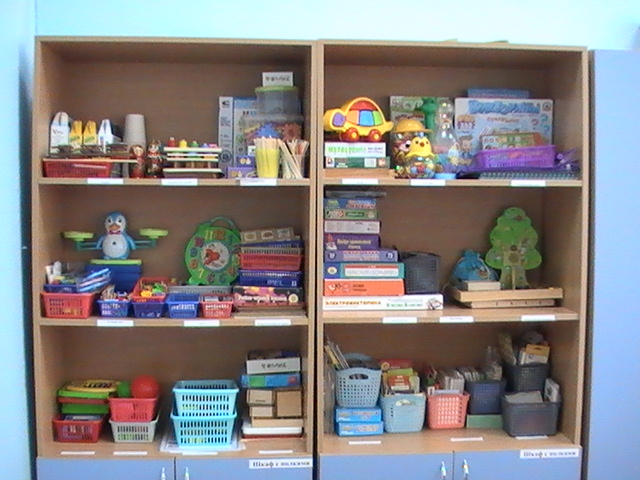 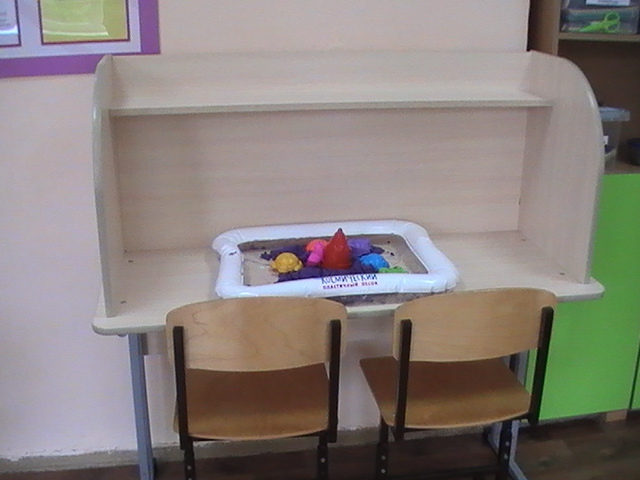 Зона творчества
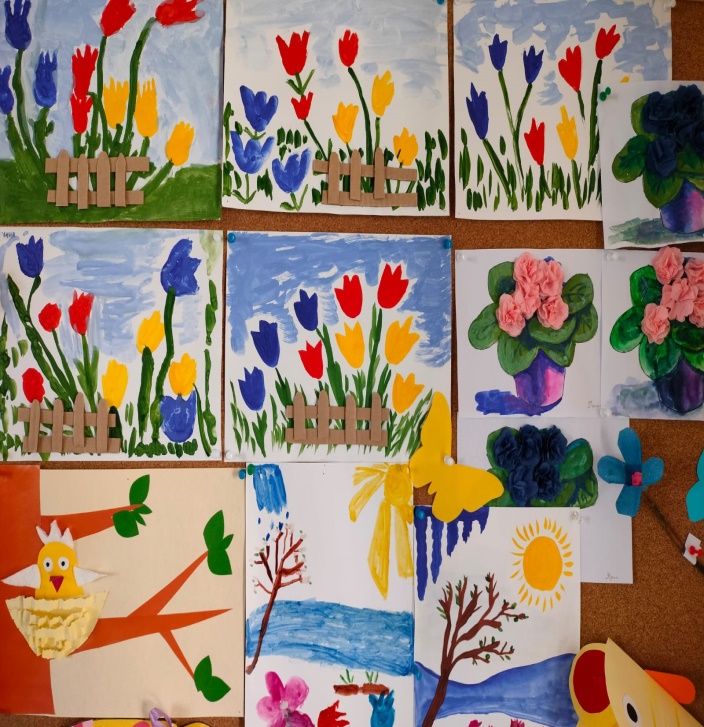 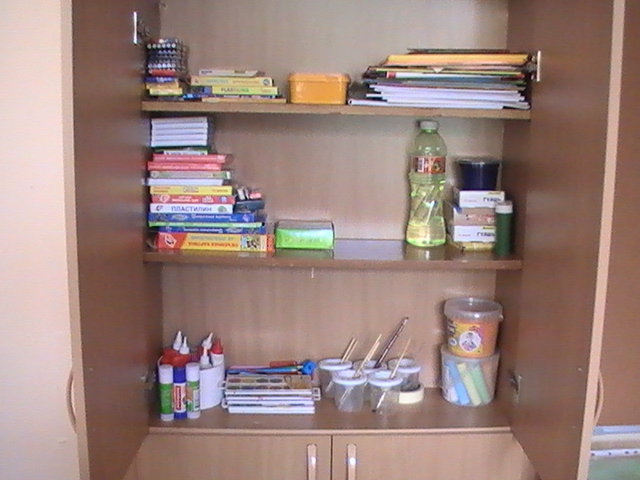 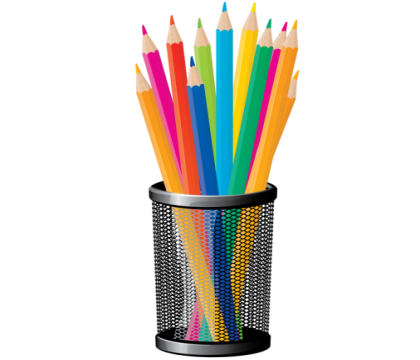 Зона отдыха и двигательной активности
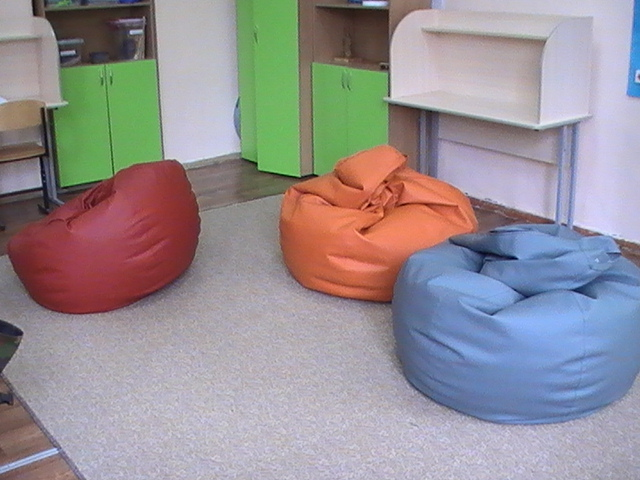 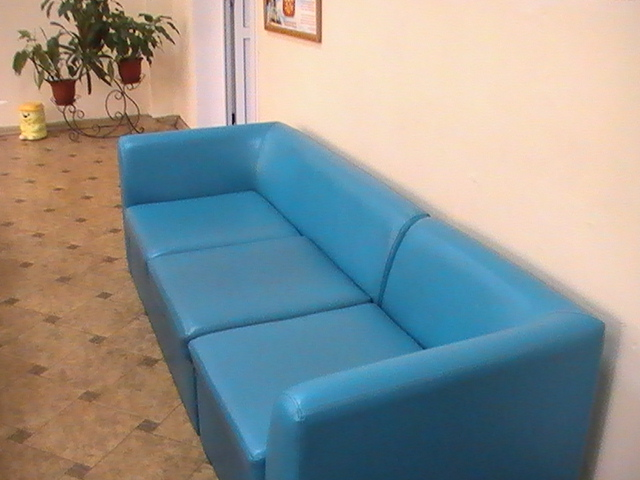 Игровая зона Предназначена для организации предметных и сюжетно-ролевых игр.
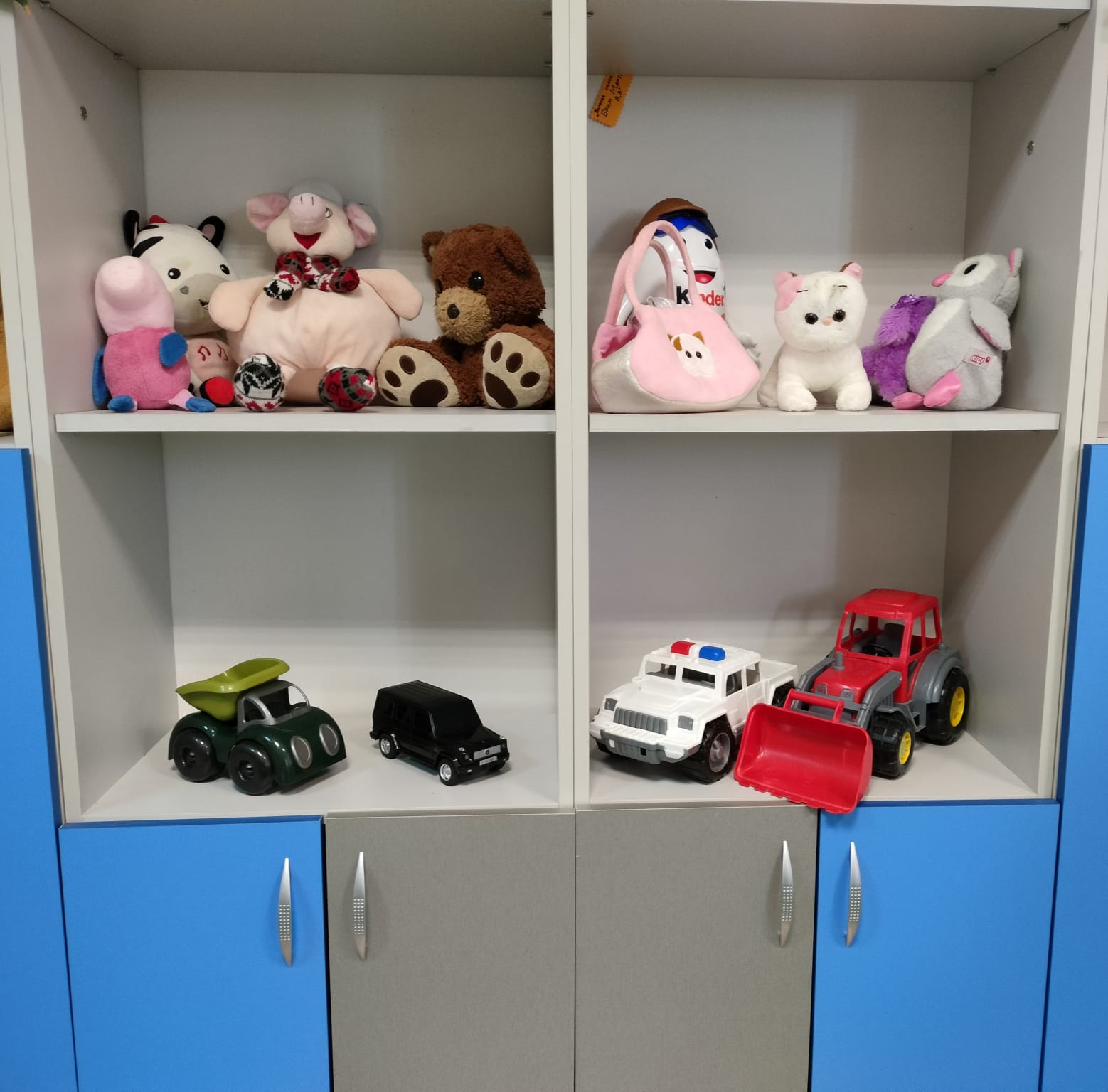 Коррекционный блок                                      Зона рекреации
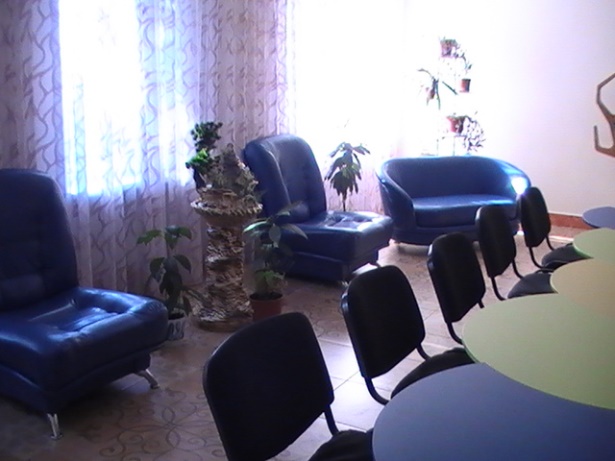 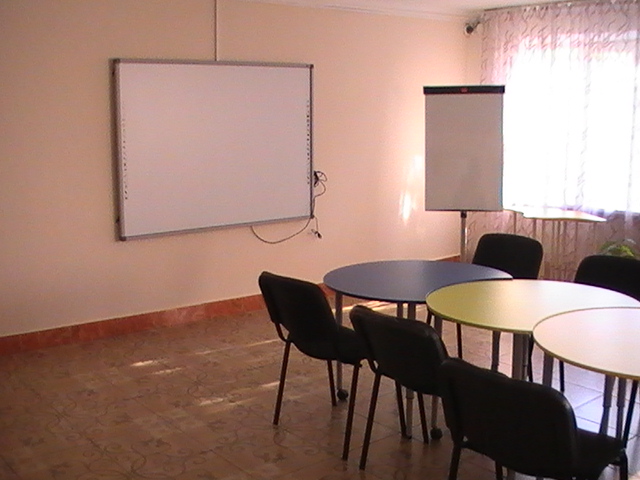 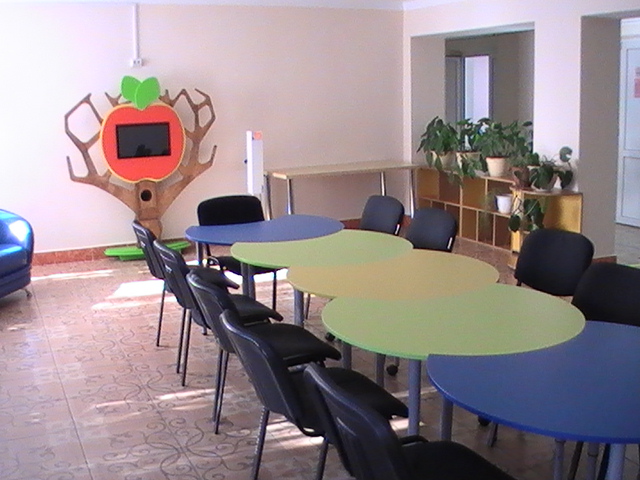 Многофункциональный игровой комплекс «Дерево знаний»
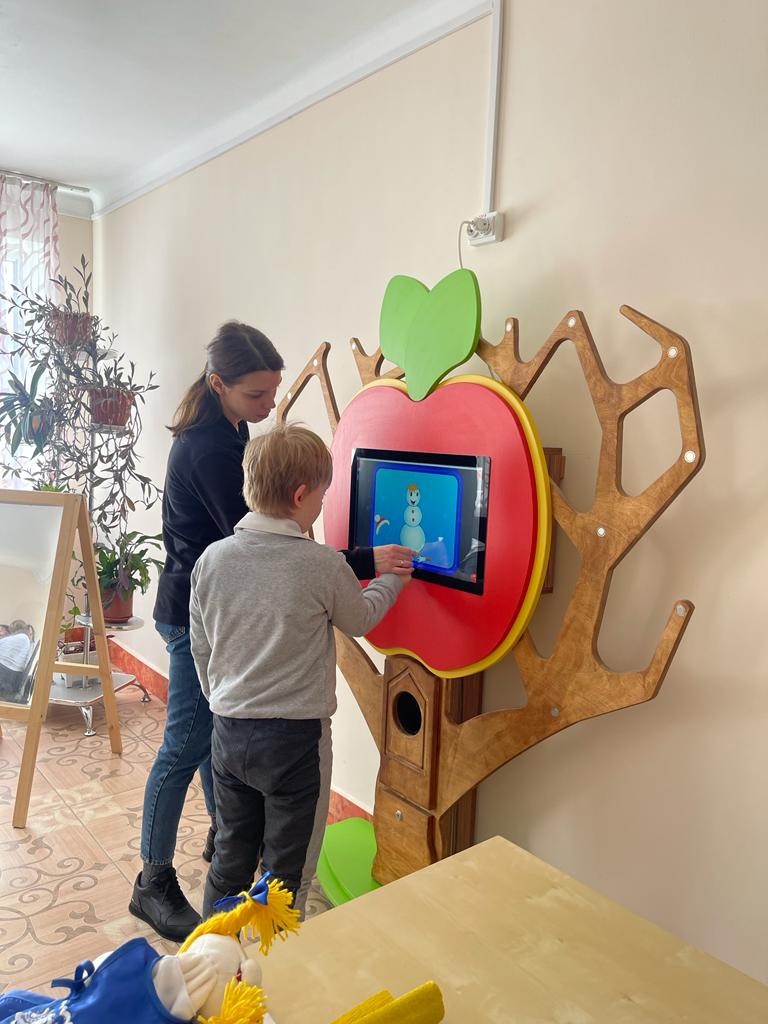 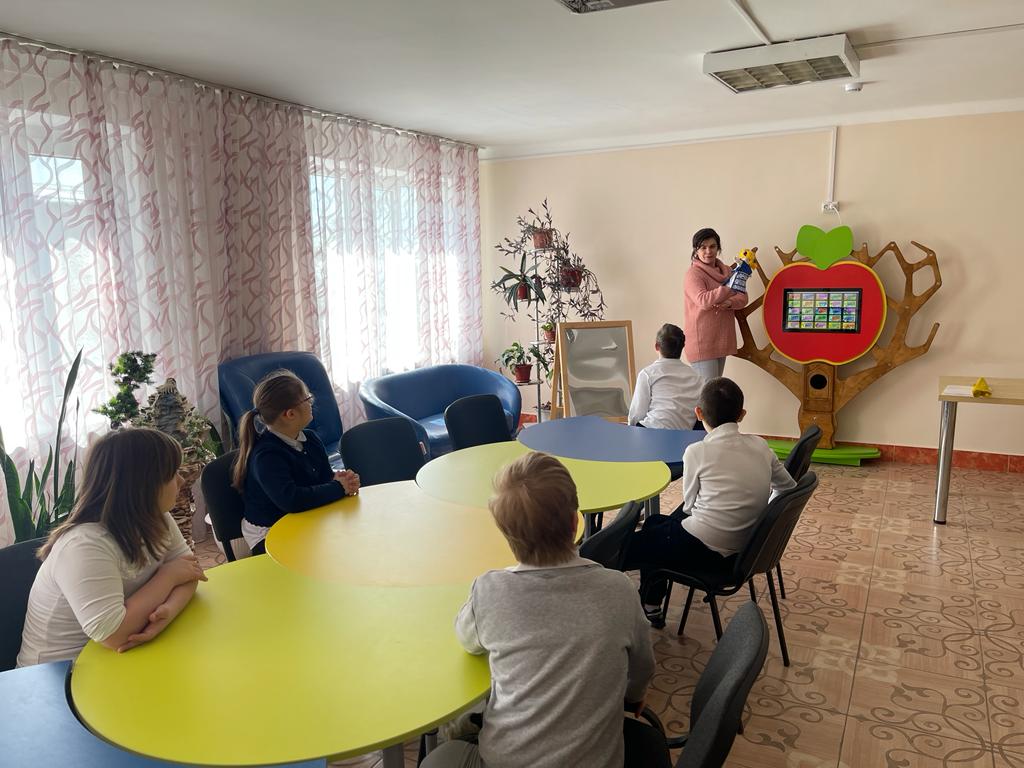 Сенсорная комната
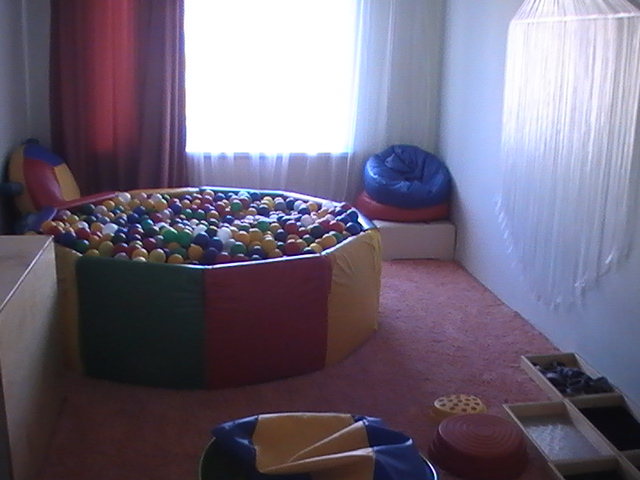 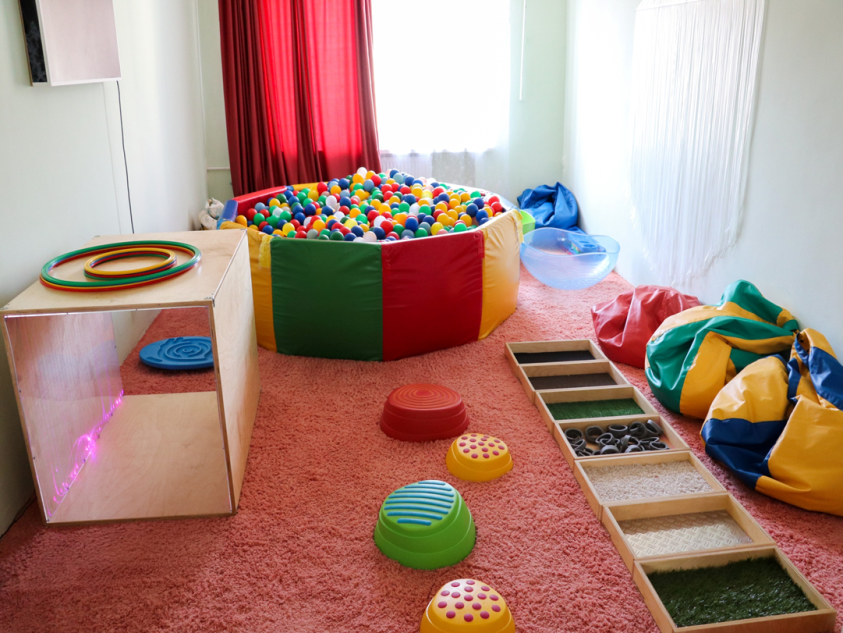 Комната сенсорной интеграции
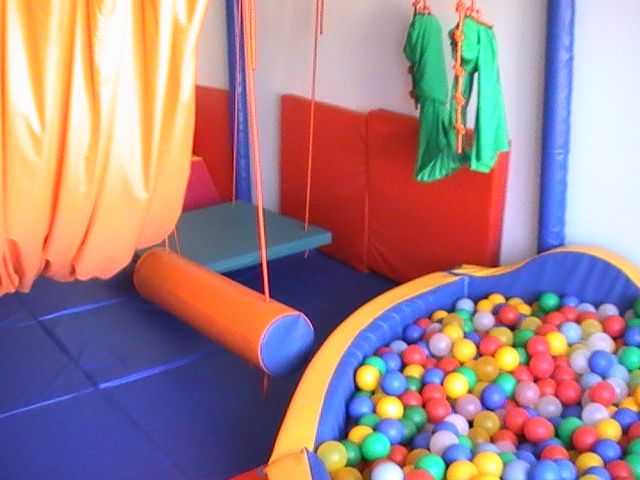 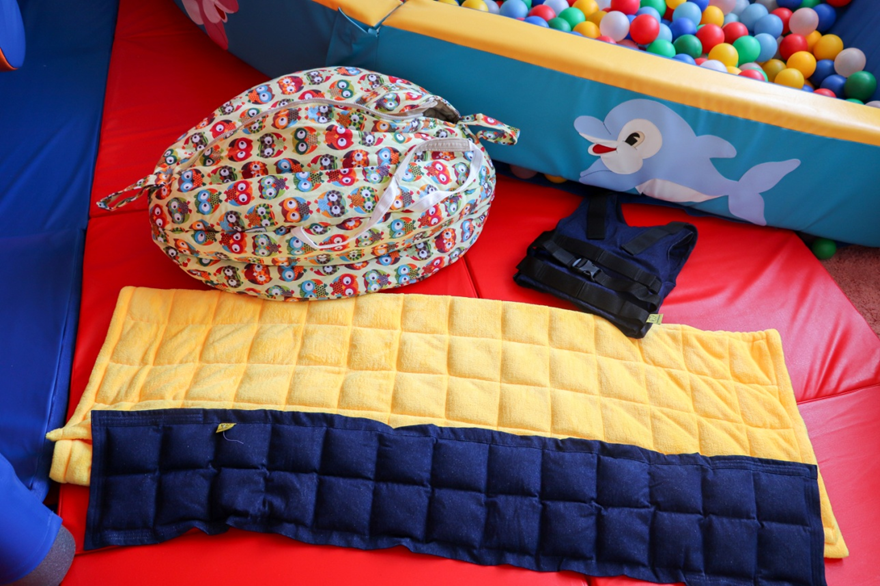 Сенсорный логопедический стол
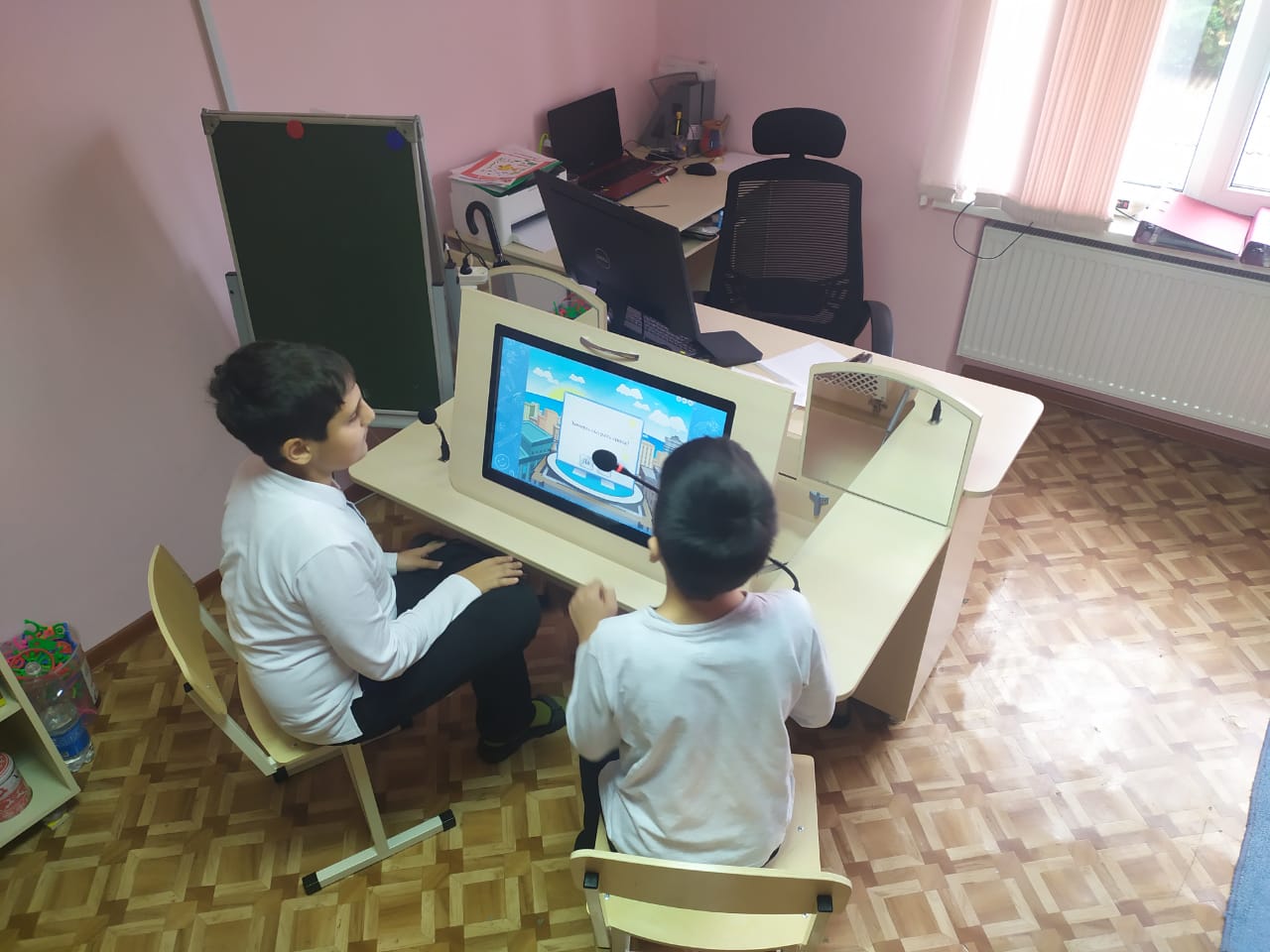 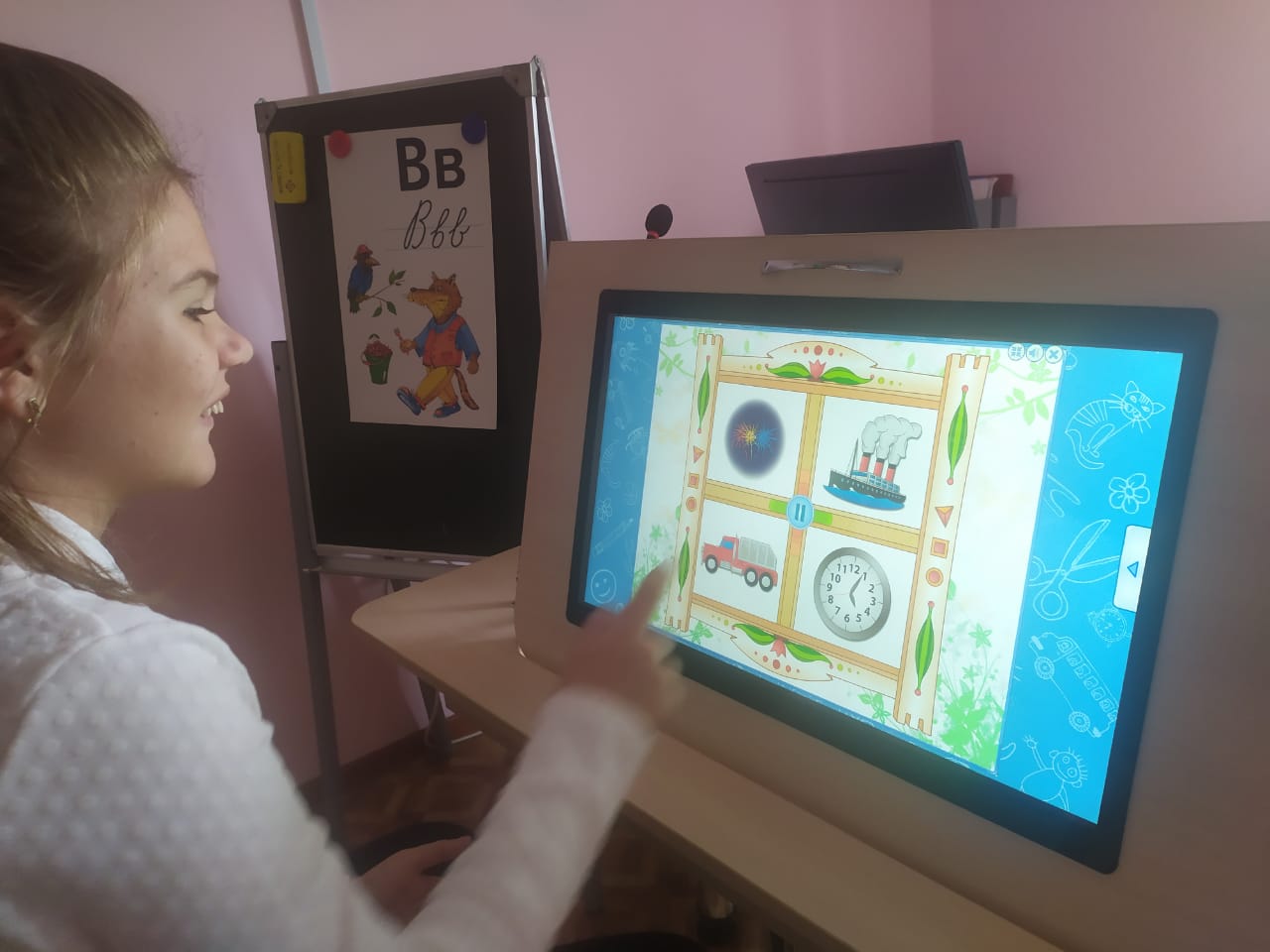 Развивающие планшеты с различными эффектами
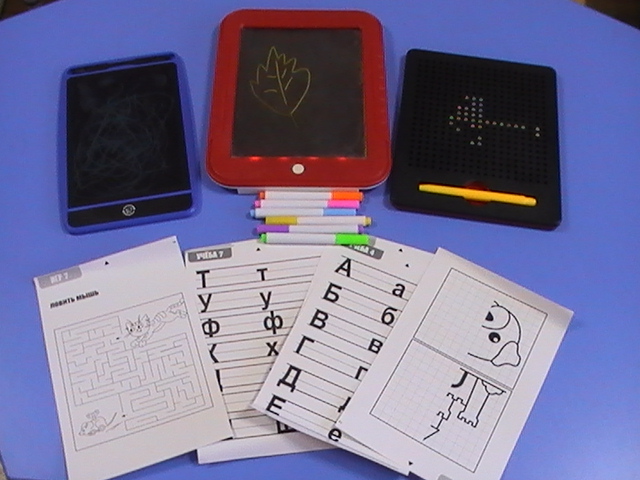 Дидактические пособия
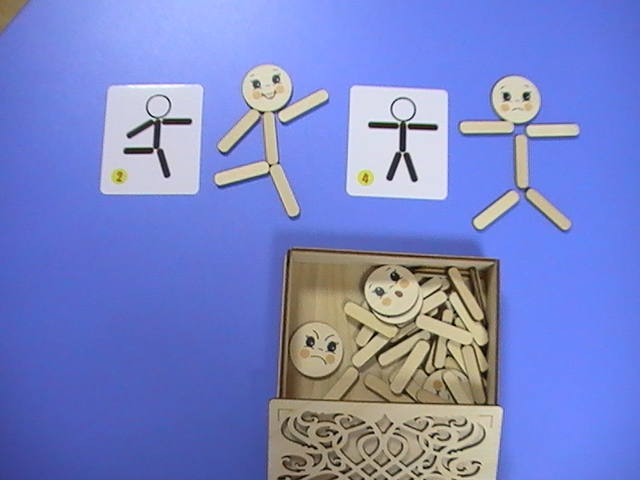 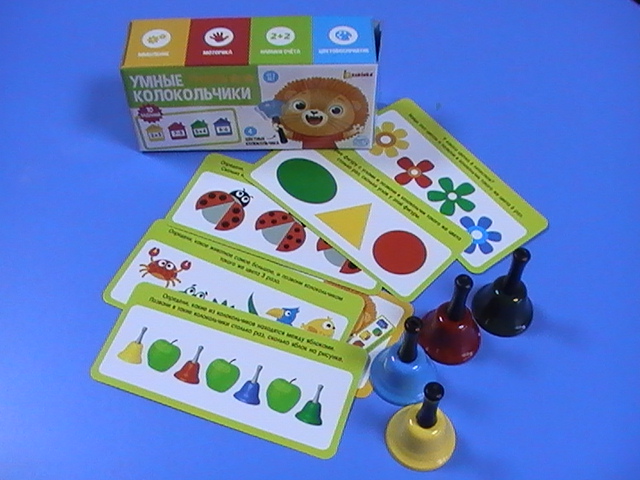 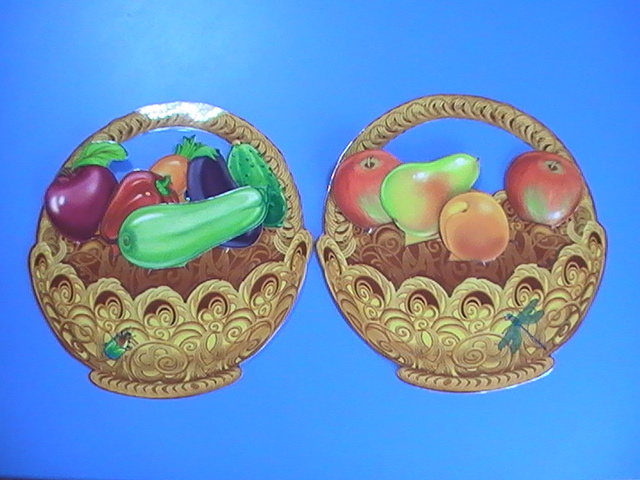 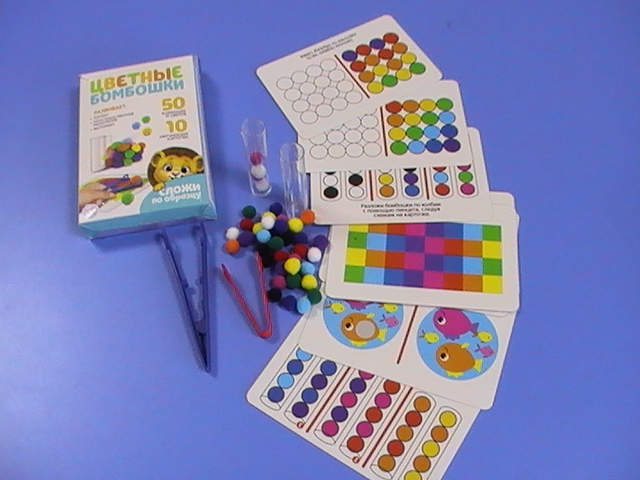 Настольно-печатные игры
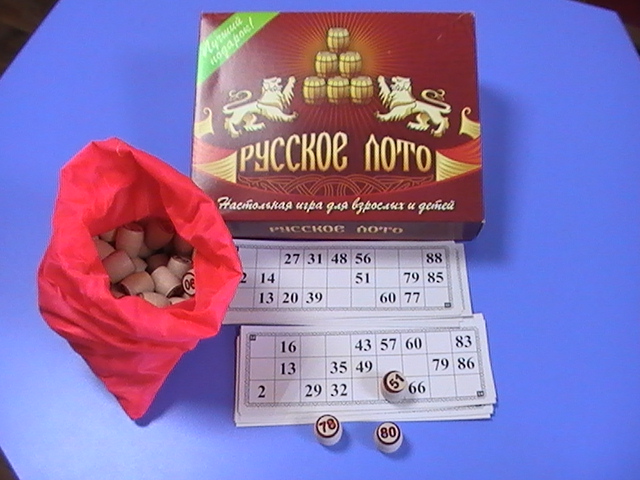 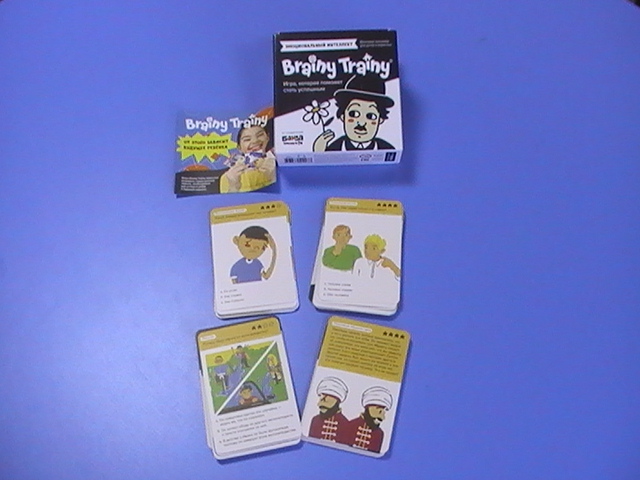 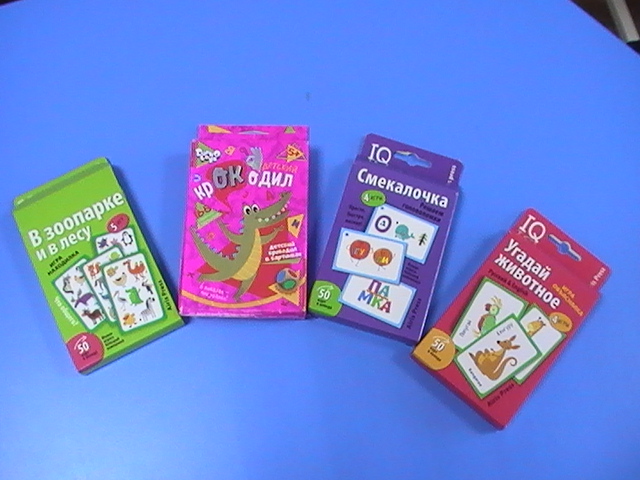 Социально-коммуникативные игры
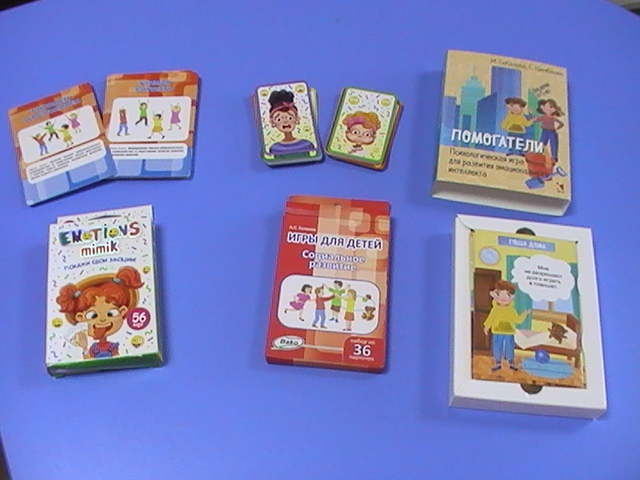 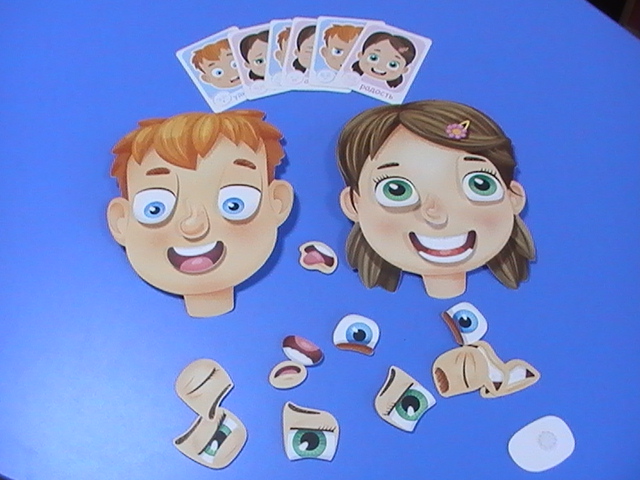 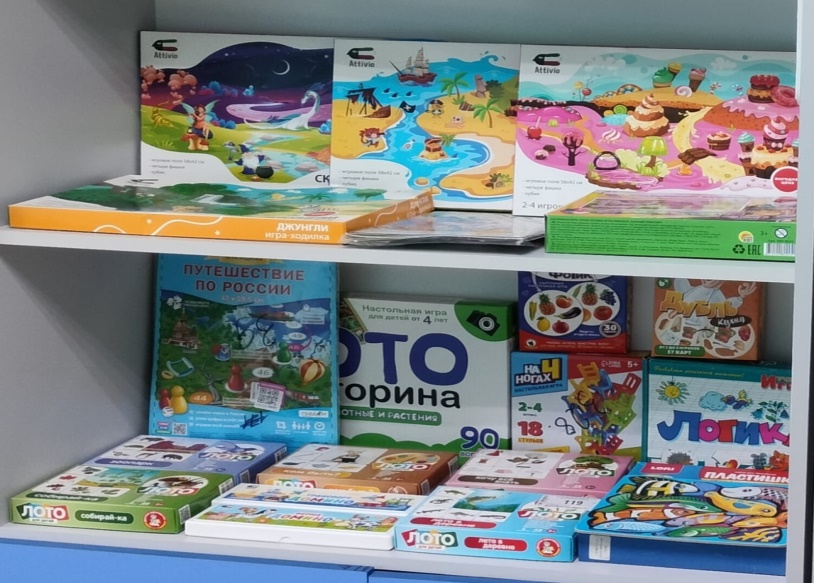 Ассоциативные метафорические карты
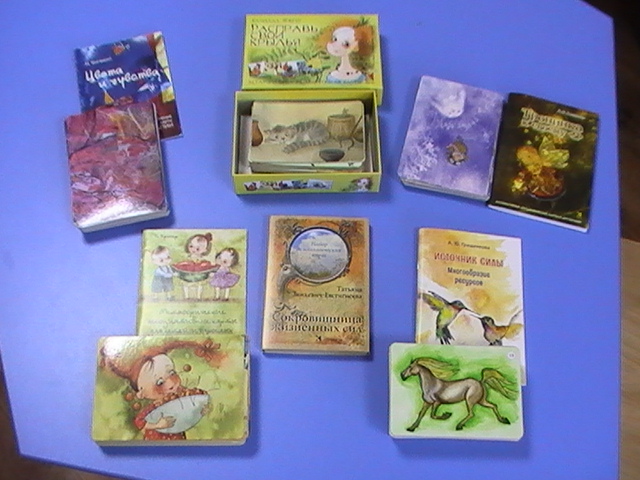 Предметно-пространственная развивающая среда в школе, является одним из важнейших критериев оценки качества образования.
Спасибо за внимание!